«Критерии и оценка качества личностных нарушений у педагогов ДОУ»
Диагностика выявления и методы работы с педагогами, обладающими нарушениями личности.
Экзистенциальная задача самостановления
Быть собой значит:
Отграничивать себя в отношениях с миром и с другими людьми;
Понимать кто я, какой я и как с собой обходится.
«Я»
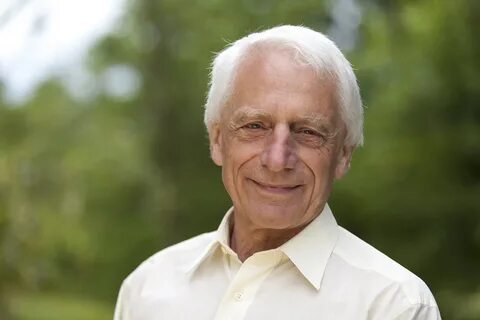 «Чтобы стать самим собой, нужно сначала увидеть самого себя и составить картину себя, что становится возможным благодаря определенной внутренней и внешней дистанции по отношению к собственным чувствам, решениям, действиям.» А. Лэнгле
Что такое целостое «Я»:
Понимание своих ценностей, убеждений;
Осознавание своих возможностей и ограничений (границ);
Способность видеть зоны ответственности (за свою жизнь, за свой выбор);
Видение дальнейших шагов, нахождение смыслов, целей.
Внешний мир 
(Инаковость)
Внутренний мир
(Интимность)
Person
(аутентичность)
уважительное внимание,
справедливое отношение,
признание ценности
самодистанцирование,
принятие себя всерьез,
суждение о себе
Рис. 1. Двойное соотнесение, характеризующее Person: 
обращенность к внутреннему миру и открытость ему.
Норма структуры «Я»
Искажения структуры «Я»
Ясное осознание своих потребностей 
и желаний;

Гибкость в отношении своих убеждений 
и ценностей;

Способность к самостоятельному 
принятию решений;

- Способность к эмпатии и пониманию других людей
Искажение восприятия собственного «Я»;

Искажения субъективной реальности;

Искажение взаимоотношений;

Искажение ценностей;

Искажение самопредставления
Виды личностных нарушений у педагогов:
Эмоциональное выгорание;

Стрессовые расстройства;

Нарушения личностной идентичности;

Нарушение эмоциональной стабильности;

Стремление к контролю, повышенная агрессивность;

Нарушения психического здоровья;

Нарушение адаптивности;
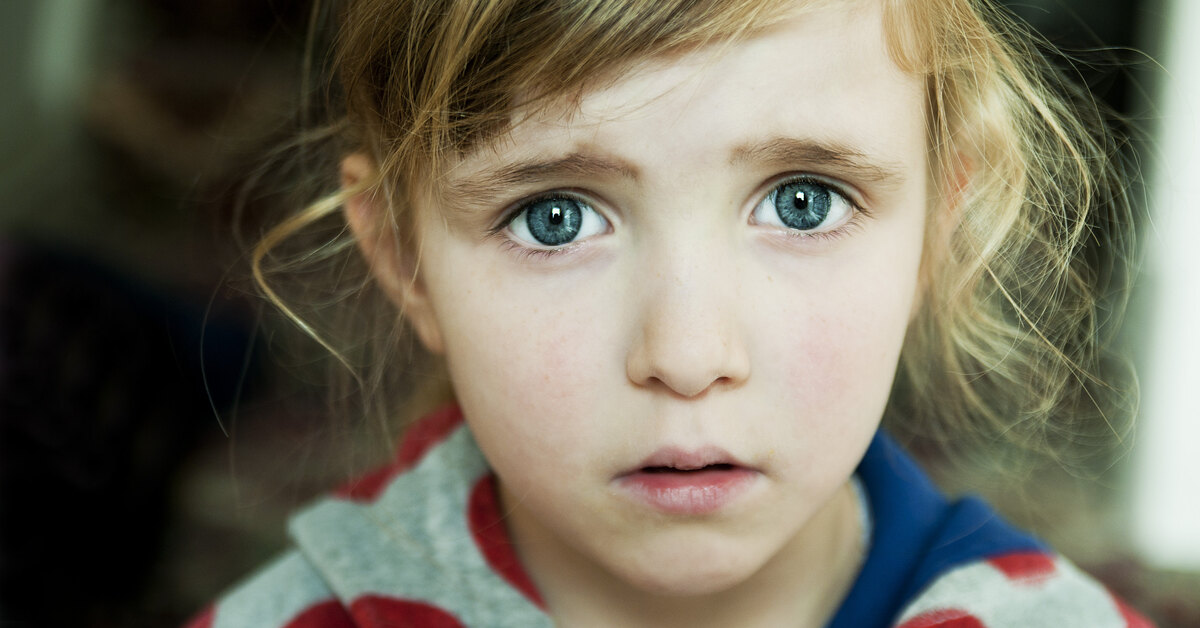 предпосылки образования «Я»
Взрослый помогает ребенку приобрести три фундаментальных вида опыта, необходимых для становления «Я» :
уважительное внимание;
справедливое отношение со стороны других;
признание другими собственной ценности.
Критерии проявления конфликтов, разногласий и агрессии в педагогическом коллективе:
Различие во взглядах и ценностях;

Неясные правила и роли;

Неполное коммуникационное взаимодействие;

Зависимость и авторитарность в отношениях;

Проблемы со здоровьем и эмоциональным состоянием;

Низкий уровень эмпатии;

Низкий уровень компетенстности;

Различные профессиональные стили и методы работы;

Нарушения в организации педагогических процессов.
Экзистенциально-аналитическая парадигма
«Да» смыслу
(апатия, экзистенциальный вакуум)
«ДА» ценностям
(депрессивные расстройства)
«ДА» жизни (тревожные расстройства)
«ДА» себе (Person)
(истерические/нарциссические расстройства)
Виды агрессии у педагогов. Критерии и профилактика
Физическая агрессия - проявляется в форме физического насилия над учениками, например, ударов, шлепков, захватов и т.д.

Вербальная агрессия - проявляется в форме грубых высказываний, угроз, оскорблений и т.д.

Пассивно-агрессивное поведение - проявляется в форме отрицательных комментариев, сарказма, игнорирования и т.д.
Основное движение - бегство, дистанцирование, избегание неприятного, отступление;
Парадоксальное движение - резкие движения, импульсивность, аутостимуляции, хаотичная активность;
Агрессия - крик, истерика, ненависть;
Рефлекс мнимой смерти - шок, оцепенение, пассивизация, сон, ступор
Если педагог не чувствует себя в безопасности:
Основное движение – эмоциональный уход, избегание;
Парадоксальное движение – суетливое ухаживание, погоня за вниманием/успехом/результатом
Агрессия – красная ярость (направлена не на разрушение, а на сохранение отношений)
Рефлекс мнимой смерти – апатия, обесценивание
Если педагог не проживает ценности:
Основное движение – уход на дистанцию (проигрывание ролей, дистантное обращение «ничего личного», притворство, заигрывание);
Парадоксальное движение – перфекционизм, подстраивание под другого, функционирование;
Агрессия – раздражение на причинение боли, на нехватку внимания;
Рефлекс мнимой смерти – отрицание, расщепление.
Если личность не воспринята другими всерьез:
Основное движение – поверхностная, нарочитая жизнь, ожидание настоящей жизни;
Парадоксальное движение - искусственное конструирование смысла через идеализацию, фанатизм и оголтелое стремление к цели;
Агрессия - цинизм и сарказм;
Рефлекс мнимой смерти – нигилизм.
Если предпосылок к смыслу нет:
Восполнение дефицита мотивации
1 группа «Могу»:
2 группа «Нравится»:
Ощущает ценность деятельности;
Переживает радость от работы;
Поддерживает позитивные и эффективные отношения с коллегами;
Занимается пространством ДОУ;
Любит праздники.
Есть наличие знаний, умений, навыков, опыта работы;
Есть соответствие требующимся чертам личности: скорость реакции, памяти, внимания;
Доверяют себе и своим способностям;
Может выйти за пределы обязанностей.
3 группа «Имею право»
4 группа «Смысл»
Видит, чем он может быть полезен;
Выполняет работу с внутренним согласием;
Постоянно развивается;
Целостный;
Повышает свою экспертность;
Выходит в другие профессиональные круги.
Командный игрок;
Видит ценность сотрудничества и объединения;
Понимает контекст и методику компании;
Разделяет миссию и ценности;
Проектирует стратегию развития
Структура проведения управленческих бесед направленных на анти выгорание:
1 группа «Могу»

Проясняем реальность сотрудника:

Какой рабочий процесс наиболее ресурсо-затратен для вас?

Что вы могли бы улучшить в своей работе?

Кто мог бы вам с этим помочь?

Какими рабочими условиями вы довольны? И почему?

Вы работаете, чтобы жить? Или Живете, чтобы работать?
2 группа «Нравится»

Обращаемся к ценностям сотрудника:

Что из ваших обязанностей вам нравится?

Что не нравится? Почему?

Как вы переживаете, что вам какая-то деятельность нравится?

Как вы себя чувствуете, когда вы занимаетесь этой деятельностью?

Хотели бы посвятить этому жизнь? 

Это то, ради чего вы жили бы?
3 группа «Имею право»

Настраиваем на поиск позиции:

Успешны ли вы в своей профессиональной деятельности? Приведите примеры.

Оцените свой уровень, как специалиста;

Какие ваши качества являются ценными при выполнении деятельности?

В каких сферах вы хотите развиваться в ближайшее время?

Что вы чувствуете лично для себя, развиваясь в рамках организации?
4 группа «Смысл»

Проясняем контекст:

Для чего вы это делаете? Что вам это дает?

Как будет меняться ваша деятельность в течении 5ти лет?

Сформулируйте подходящую миссию организации, на свое персональное усмотрение;

Что можно сделать уже сейчас, чтобы организация развивалась?

В чем заключается именно ваша ценность работы здесь?
Ваш экзистенциальный психолог и методолог Пастухова Екатерина
По вопросам индивидуальных консультаций и 
психотерапевтических сессий, 

А так же, по сопровождению образовательных центров обращайтесь:
+79855746043
https://ekaterina-pastukhova.ru/
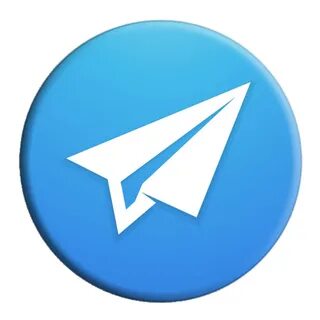 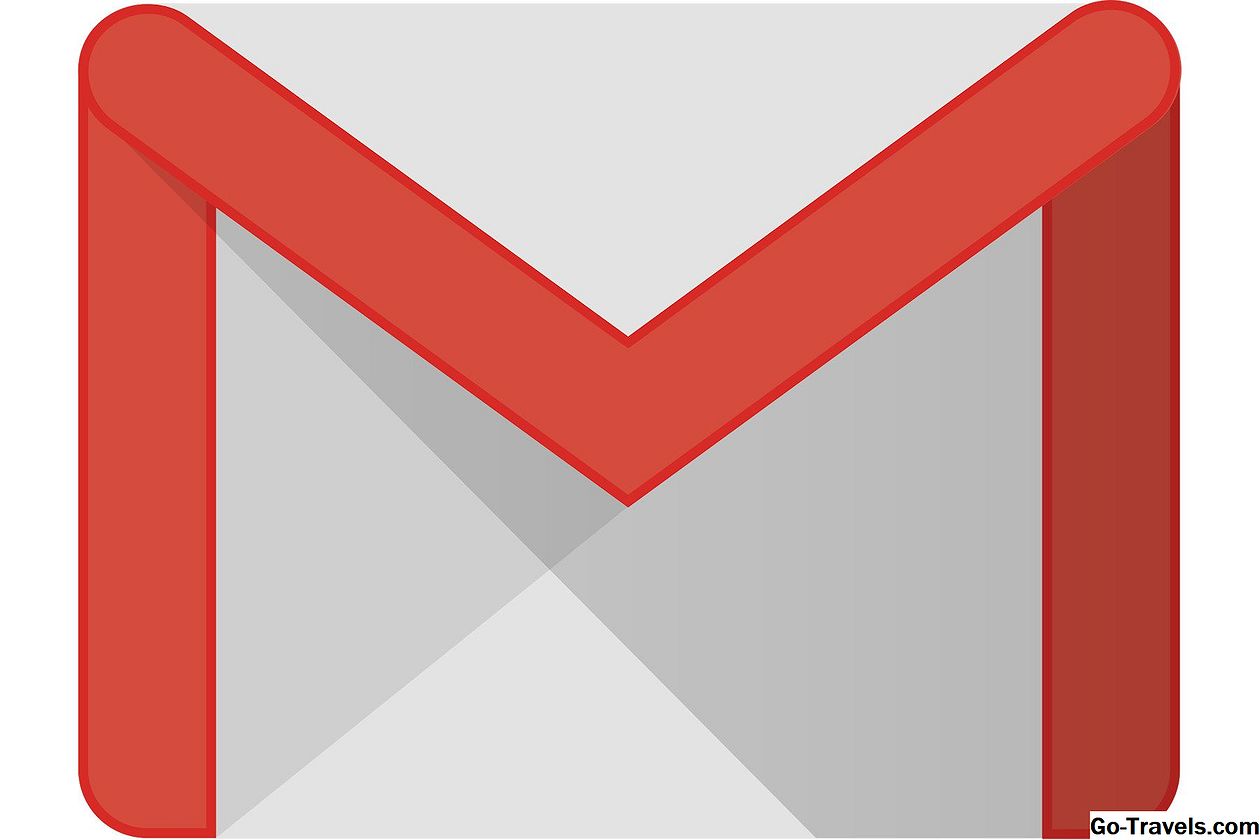 timetoogether@gmail.com
https://t.me/ekaterina_pastuhova
https://ekaterina-pastukhova.ru/